O TROMPETE
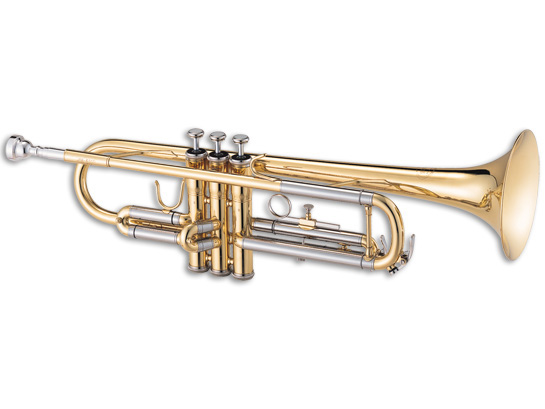 O TROMPETE
PRÉ-HISTÓRIA
ANTECEDENTES PRÉ-HISTÓRICOS

. Materiais: 
- Tubos de cana
- Bambu
- Madeira
- Búzios
- Osso ou corno de animais

Utilizações:
- Conduzir rebanhos
- Assustar animais pré-históricos
- Espantar espíritos
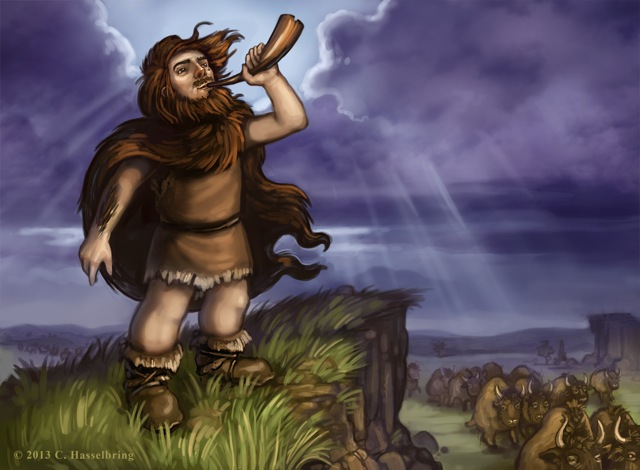 O TROMPETE
ERA EGÍPCIA
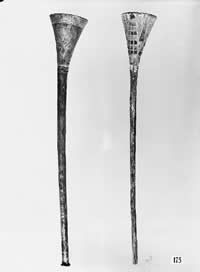 . Trompetes de Tutankhamun 
  (1333–1323 B.C)

. Materiais: 
	- Prata
	- Bronze

. Utilizações:
	- Sinalização
	- Amplificação da voz humana
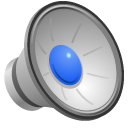 O TROMPETE
ROMANOS
Até aos Romanos o trompete só teve duas funções:

Militar – nas campanhas de guerra, sinalizando manobras militares aos soldados que lutavam no campo; 

Religiosa – desde o seu uso primitivo para “afastar os espíritos malignos”
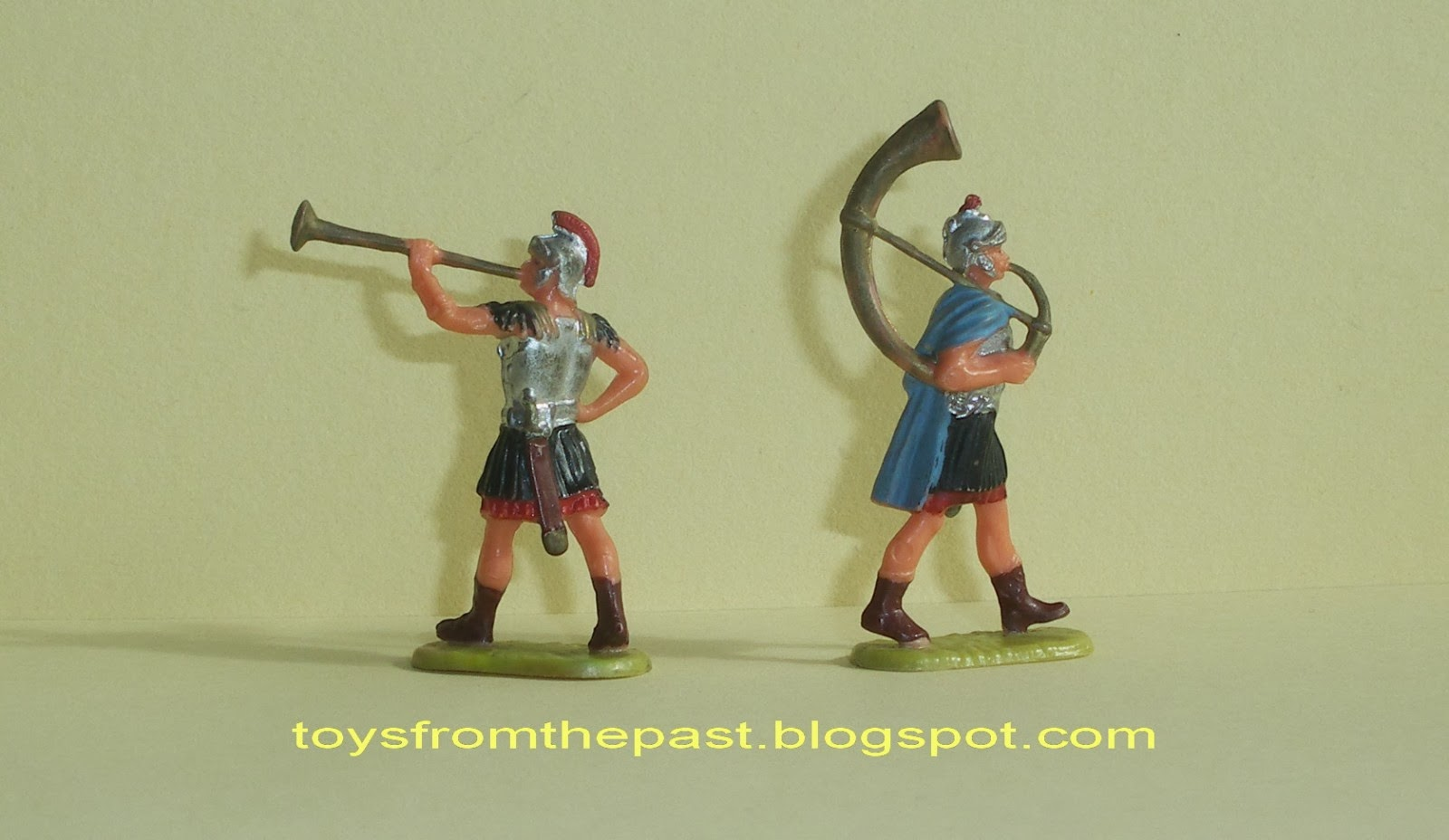 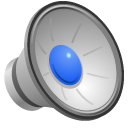 O TROMPETE
IDADE MÉDIA
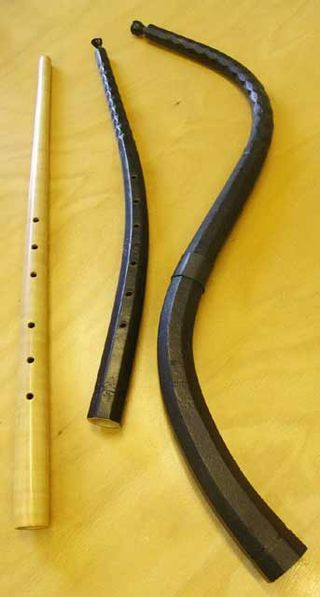 Aparecimento do Cornetto

. Tubo cónico de madeira coberta
. Feito de madeira
. Com orifícios
O TROMPETE
BARROCO
O trompete só começou a evoluir e a ser utilizado na musica no século XV, no período do renascimento. Como ainda não tinha uma técnica aprimorada na época, era apenas utilizado para algumas notas e marcações.

Mais tarde, e com a ajuda de J. S. Bach através da sua música, o trompete sofre uma evolução. Esse período foi o inicio da utilização do trompete como um instrumento musical, pois agora já tem sons definidos (série de harmónicos)
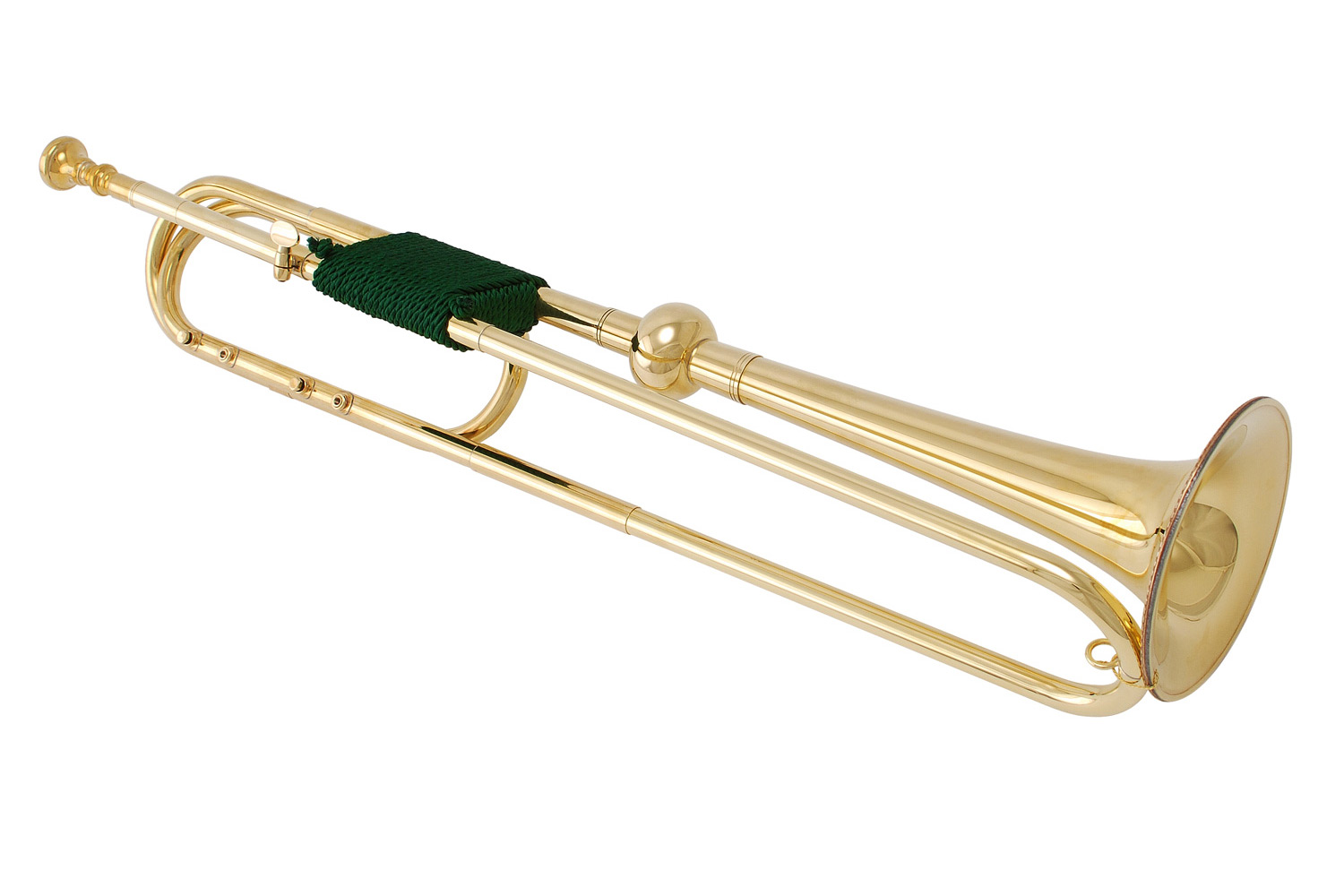 O TROMPETE
CLASSICISMO
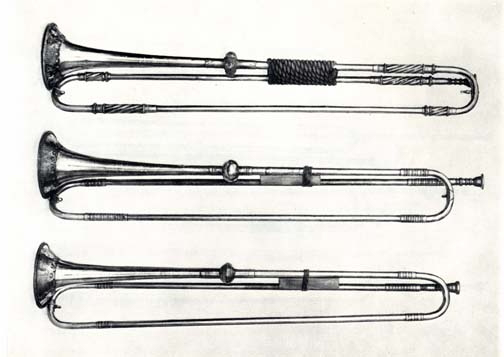 No período clássico, o trompete não teve tantos avanços como teve a linguagem musical, fazendo assim o trompete voltar a ser apenas um instrumento harmónico e de reforço rítmico, mantendo a forma do seu antecessor.
O TROMPETE
SEC. XIX
Mas só em 1815, um trompista alemão chamado Heinrich Stölzel, criou o sistema de válvulas para instrumentos de metal

. Em 1939 o francês Périnet patenteou um sistema de válvulas chamado de “gros piston” que é a origem das válvulas que utilizamos hoje no trompete. 

. Daí pra frente o trompete teve seu lugar na música como um instrumento completamente cromático.
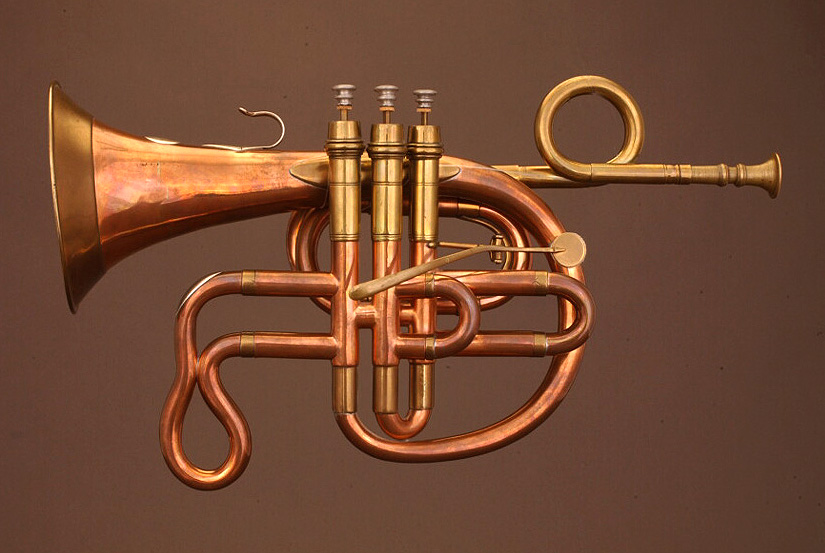 Válvulas Heinrich Stölzel
O TROMPETE
SEC. XX
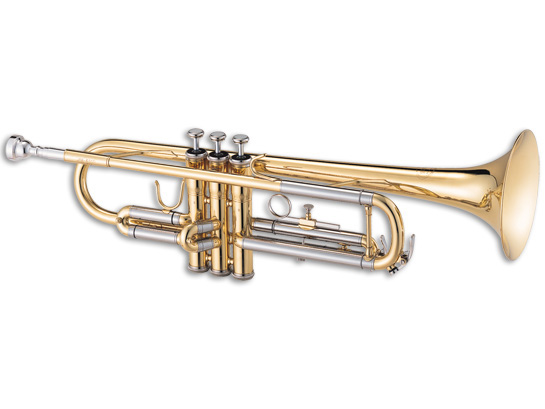 Depois dessa evolução, as industrias de instrumentos não pararam por ai, com o jazz e as orquestras, eles criaram outras variações de trompete tais como: Cornetim, Picollo, Fliscorne, entre outros. 

Não podemos esquecer os músicos que criaram técnicas e fizeram com que o trompete chega-se ao que é hoje.
O TROMPETE
VÁRIOS TROMPETES
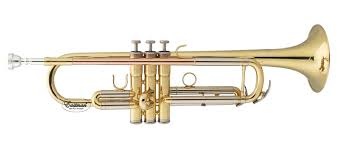 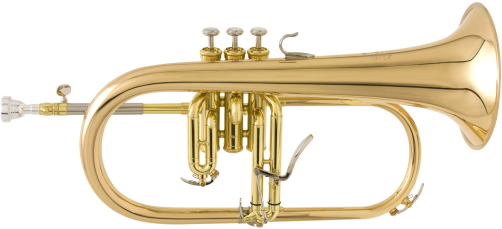 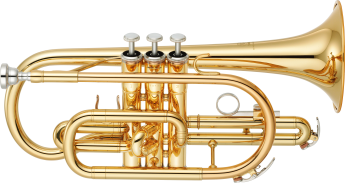 Trompete Sib
Cornetim
Fliscorne
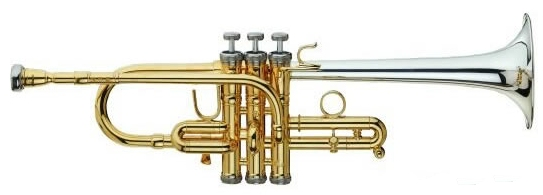 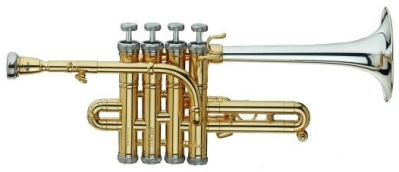 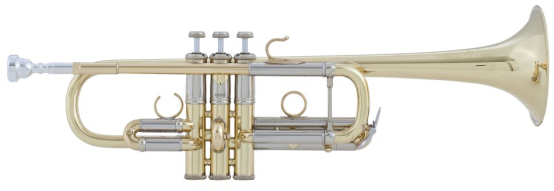 Trompete Dó
Trompete Mib
Trompete Piccolo
FIM